Narodowe Centrum Nauki
Lublin
22 maja 2017 r.
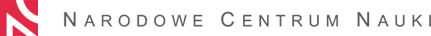 Narodowe Centrum Nauki
Narodowe Centrum Nauki to rządowa agencja wykonawcza powołana do finansowania badań podstawowych na mocy ustawy z 30.04.2010 r.

Centrum finansuje projekty badawcze, stypendia doktorskie, staże po uzyskaniu stopnia naukowego doktora oraz pojedyncze działania naukowe.
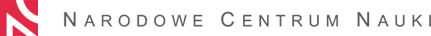 2
BADANIA PODSTAWOWE,
czyli oryginalne prace badawcze eksperymentalne lub teoretyczne podejmowane przede wszystkim w celu zdobywania nowej wiedzy o podstawach zjawisk i obserwowalnych faktów bez nastawienia na bezpośrednie zastosowanie komercyjne.



Badania podstawowe powinny przewidywać przyszłość?
3
Badania podstawowe
Komercyjność wyników badań nie musi kolidować z ich podstawowością. 

Wnioski nie są odrzucane tylko z tego powodu, że wyniki proponowanych badań mogą stanowić punkt wyjścia do badań stosowanych albo wykorzystane/wdrożone np. w gospodarce, medycynie, codziennej praktyce.
4
Badania podstawowe – cd.
Nowatorskie są tylko te badania, które podejmują temat nieanalizowany na świecie; nienowatorskie – te, które powielają na gruncie rodzimym badania, których wyniki już funkcjonują w obiegu międzynarodowym (mimo, że wnioskodawca deklaruje, że temat będzie poruszany po raz pierwszy w Polsce) – chyba, że dowiedzie we wniosku, że chce przeanalizować znane zjawisko w nowy sposób, z innej perspektywy, przy użyciu innych metod itp. 

Badaniami podstawowymi nie są też – popularne w humanistyce – edycje krytyczne oraz przekłady tekstów, zwłaszcza, kiedy projekt badawczy ogranicza się wyłącznie do edycji/tłumaczenia i nie zawiera żadnego dodanego komponentu poznawczego.
5
Kto może starać się o grant w NCN?
jednostki naukowe;
konsorcja naukowe;
sieci naukowe i jednostki organizacyjne uczelni niebędące podstawowymi jednostkami organizacyjnymi;
centra naukowo-przemysłowe;
centra naukowe Polskiej Akademii Nauk;
centra naukowe uczelni;
biblioteki naukowe;
jednostki organizacyjne posiadające osobowość prawną i siedzibę na terytorium Rzeczypospolitej Polskiej;

osoby fizyczne: we wniosku należy wskazać instytucję, w której będzie realizowany projekt. W czasie składania wniosku nie można być zatrudnionym w tej instytucji
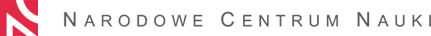 6
Panele dyscyplin NCN
7
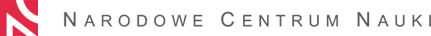 Dokumentacja konkursowa
OPUS 10 – dokumentacja konkursowa:
Załącznik nr 1 – Uchwała Rady NCN nr 74/2015
Załącznik nr 2 – Zakres danych wymaganych we wniosku oraz załącznikach do wniosku o finansowanie projektu badawczego
Załącznik nr 3 – Panele NCN
Załącznik nr 4 – Regulamin przyznawania środków na realizację zadań finansowanych przez Narodowe Centrum Nauki
Załącznik nr 5 – Zasady oceny wniosków o finansowanie projektów badawczych, w tym finansowanie zakupu lub wytworzenia aparatury naukowo-badawczej niezbędnej do realizacji tych projektów
Załącznik nr 6 – Koszty w projektach badawczych finansowanych przez Narodowe Centrum Nauki,  w tym warunki dotyczące kwalifikowalności kosztów w przypadku podmiotów wnioskujących o otrzymanie pomocy publicznej.
Załącznik nr 7 – Regulamin przyznawania stypendiów naukowych dla młodych naukowców w projektach badawczych oraz regulamin przyznawania stypendiów naukowych dla młodych naukowców w ramach stypendiów doktorskich ETIUDA finansowanych ze środków Narodowego Centrum Nauki
Załącznik nr 8
Załącznik nr ……
8
Fakty vs mity
i nie wierzyć mitom* (e.g. tytuł najważniejszy, lubią tych z Poznania/Warszawy/Krakowa, w tej edycji finansują/nie finansują o ...)

	*Mit <gr. mýthos = słowo, legenda> (1) Opowieść o bogach, 	legendarnych bohaterach, nadnaturalnych wydarzeniach (…); 	opowieść sakralna wyrażająca i uzasadniająca wierzenia religijne. 	(2) fałszywe przekonanie, uznawane bez dowodu; wymysł (…).
/Słownik wyrazów obcych PWN, 1980/

as the myth is repeated it can become more disconnected from reality, and takes on a life of its own 
/Dufour&Carrol, 2013:33/
9
Harmonogram konkursów NCN
10
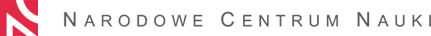 Ograniczenia w składaniu wniosków
Potencjalny kierownik projektu może złożyć TYLKO JEDEN WNIOSEK w danej edycji konkursów.

Jednocześnie można kierować najwyżej trzema projektami finansowanymi przez NCN, czyli można realizować dwa i złożyć trzeci.

Wniosek można złożyć ponownie dopiero, kiedy zakończy się jego ocena. UWAGA NA PROCEDURĘ ODWOŁAWCZĄ!!!

W konkursach PRELUDIUM i OPUS, w kolejnej (sąsiadującej) edycji, nie można złożyć ponownie wniosków, które nie zostały zakwalifikowane do 2. etapu oceny merytorycznej, z wyjątkiem tych, które odpadły z konkursu z przyczyn formalnych (niespełniania warunków konkursu) lub źle skonstruowanego i opisanego kosztorysu lub skierowania wniosku do niewłaściwego panelu.
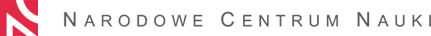 11
Ograniczenia w składaniu wniosków
Kierownikiem PRELUDIUM, SONATINY, SONATY, SONATY BIS oraz laureatem konkursu ETIUDA  można być tylko raz. 



Kierownicy projektów MAESTRO, mogą ubiegać się o finansowanie kolejnego projektu w konkursie MAESTRO nie wcześniej niż 9 miesięcy przed zakończeniem realizacji poprzedniego grantu.
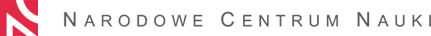 12
ETAP 1
ETAP 2
Oceny 
indywidualne
Ekspertów (2)
Skrócony opis 
– 5 str.
Oceny 
rozszerzone
Ekspertów
Zewnętrznych
Szczegółowy opis
-15 str.
SPOTKANIE
PANELOWE
SPOTKANIE
PANELOWE
Procedura oceny wniosku
Dwuetapowy system oceny:     
I etap: ocena kwalifikacyjna na podstawie skróconego opisu projektu 
II etap: ocena specjalistyczna na podstawie szczegółowego opisu projektu
KIM JEST WNIOSKODAWCA?
OCENA MERYTORYCZNA
Listy 
rankingowe
Ocena 
formalna
OCENA RZETELNOŚCI I BEZSTRONNOŚCI OPINII EKSPERTÓW
Koordynatorzy dyscyplin NCN
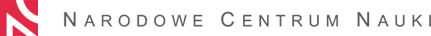 13
Streszczenie/opis skrócony/opis szczegółowy
trzy różne  teksty  trzy różne cele

Streszczenie (po polsku i po angielsku): zaproszenie do recenzji. 

2. Skrócony opis (tylko po polsku): na jego podstawie wniosek jest oceniany  podczas 1. etapu oceny merytorycznej. Opis musi być przejrzysty i klarowny, zrozumiały nie tylko dla wąskiego grona specjalistów w danej dziedzinie, ale również dla naukowców zajmujących się dziedzinami pokrewnymi. 

3. Szczegółowy opis projektu  (tylko po angielsku): na jego podstawie badania opiniują recenzenci wybrani z grona osób specjalizujących się w tej dziedzinie, której dotyczy projekt.
14
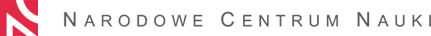 Wniosek nowy/skorygowany
Dyskusja z opiniami i zarzutami ekspertów i recenzentów z poprzednich edycji

Informacje o zmianach w projekcie
15
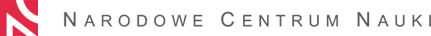 Kierownik/wykonawcy/opiekun
Przebieg kariery naukowej (Academic and Research Career): urlopy i przerwy w karierze
Dorobek naukowy (Scientific Achievements): w Preludium opiekun naukowy powinien być osobą prowadzącą badania naukowe z zakresu obejmującego tematykę zgłoszonego wniosku
Projekty badawcze (Research projects): jako kierownik, daty trwania projektów, rozliczenie projektów
Zbliżone zadania badawcze (Similar research tasks): potwierdzenie o braku podwójnego finasowania
Doświadczenie naukowe (Research Achievements): konferencje
Wyróżnienia (Prizes/Awards)
Dorobek naukowy stanowi istotną część oceny wniosku. Jego brak albo niska jakość znacząco obniża szanse w konkursie.
16
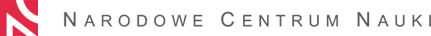 Plan badań
Plan badań jest wykazem planowanych zadań badawczych.

Plan badań wypełnia się w dwóch wersjach językowych polskiej i angielskiej, podmiot realizujący zadanie w języku polskim.

Zadaniami badawczymi nie są na pewno:
zakup aparatury
udział w konferencji
przygotowanie publikacji
kwalifikacja pacjentów
kwerendy, opracowanie metodologii, analiza literatury
kopiowanie materiałów, tłumaczenia
nadzór nad aparaturą
17
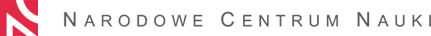 Kosztorysy
Narodowe Centrum Nauki nie negocjuje kosztorysów.
Nie definiuje również żadnych wymogów dotyczących proporcji wydatków w projektach, np. wynagrodzeń w stosunku do pozostałych kosztów. 

Kosztorysy muszą być realistyczne.
Wydatki należy uzasadnić: merytorycznie i werbalnie.
18
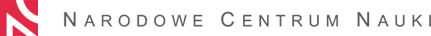 Zgody właściwych komisjiDobre praktyki
NCN nie wymaga załączania do wniosku zgód odpowiednich komisji. Wnioskodawca musi jednak oświadczyć we wniosku, czy zgoda jest wymagana.
19
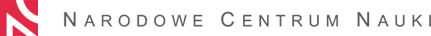 CO TRZEBA WYJAŚNIĆ OCENIAJĄCYM
CO chcemy zbadać: definicje!
DLACZEGO
DLACZEGO  teraz jest najodpowiedniejszy czas na to (nowe fakty? nowa interpretacja? nowa metodologia?) 
JAK nasze badania sytuują się w ŚWIATOWEJ nauce (argumentowanie, że badamy coś, bo jeszcze w Polce nikt tego nie robił jest skazane na porażkę, podobnie: bo się tym zajmuję od lat, bo się na tym znam)
JAKIMI metodami
Z JAKIM zespołem
GDZIE i DLACZEGO tam (bo tam pracuję?????)
ZA ILE
Wniosek o finansowanie badań powinien wyglądać tak:
21
Mechanizm
Trzeba przyznać, że autorka jest bardzo konsekwentna – w każdej części coś szwankuje
22
JAK PISAĆ?
A proposal’s main job is not, as it may appear, to get money for your research, but to convince its readers that you have an exciting research project in mind, that you know what it takes to carry it out successfully, and you are the right person to make it happen. No proposal can do that if the power of your ideas is hidden by poor organization and writing. 
/Blackburn, 2003:3/
23
JAK PISAĆ?
The writing style of the thesis of grant proposal may be the most important factor in conveying your ideas to graduate advisors or funding agencies.

/Locke, Spirduso, Silverman, 2014:127/
JAK PISAĆ?
JASNO I PRZEJRZYŚCIE
CZYTELNIE
LOGICZNIE!!!!
JEDNOZNACZNIE
Z ZACHOWANIEM ZASAD ORTOGRAFII I INTERPUNKCJI
Terminologia musi być dopasowana do odbiorów (trzeba wiedzieć, kto ocenia)
KISS
Keep it Short & Simple
(Keep it Simple, Stupid)

NIE: count every word, TYLKO:
make every word count
Memento I
To, czego nie można wyrazić zwięźle jest albo źle pomyślane, albo całkowicie błędne. 
/Mankell, Piramida, s. 379/
Memento II
Laureatami konkursów o finansowanie badań naukowych nie zostają ani przeciętni naukowcy z marnym dorobkiem, ani nawet bardzo dobrzy naukowcy z kiepskim pomysłem na badania. Wygrywają najlepsi.
28
Dziękuję za uwagę
www.ncn.gov.pl
29
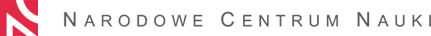